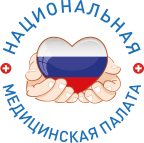 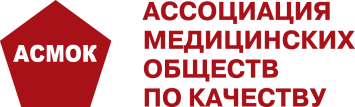 НАЦИОНАЛЬНАЯ МЕДИЦИНСКАЯ ПАЛАТА
Развитие непрерывного медицинского образования в Российской Федерации. Пилотный проект по внедрению НМО в Российской Федерации
Балкизов Залим Замирович
1. Определение НМО и актуальность
Что такое непрерывное медицинское образование (НМО)?
НМО – это образование медицинских и фармацевтических работников, которое начинается после получения специальности и продолжается непрерывно в течение всей жизни.
В терминах существующей нормативно-правовой базы – это дополнительное профессиональное образование, которое осуществляется посредством реализации программ повышения квалификации и переподготовки.
Кредиты – единицы измерения  трудоёмкости учебной нагрузки по программам повышения квалификации.
Указы Президента
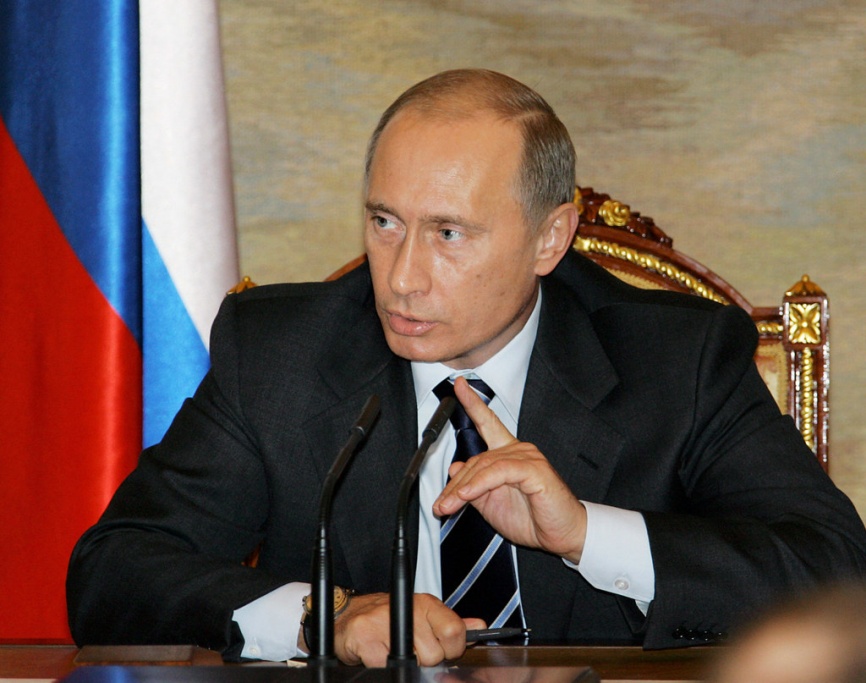 Указы Президента РФ от 07.05.2012

 «О мерах по реализации демографической политики Российской Федерации»
  
«О совершенствовании государственной политики в сфере здравоохранения»
…Обеспечить увеличение к 2018 году ожидаемой продолжительности жизни в Российской Федерации до 74 лет…
Разработать до 1 мая 2013 г. комплекс мер … направленных на повышение квалификации медицинских кадров, проведение оценки уровня их квалификации…
ПОЛИТИКА ПРАВИТЕЛЬСТВА
Д.А. Медведев, 5 октября 2012 года, Первый национальный съезд врачей РФ
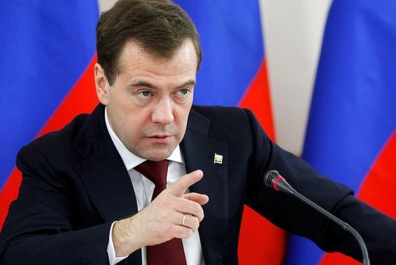 «…Важнейший акцент в развитии здравоохранения должен быть сделан на программах повышения квалификации медицинских работников, в том числе с применением инновационных технологий…»
«…В ближайшие годы запланировано развитие университетских клиник и клинических баз, активное внедрение новых образовательных технологий, симуляционных и тренинговых классов, экспериментальных операционных для животных, виртуальных ситуационных программ  и дистанционных интерактивных сессий, электронных информационных баз и библиотек…»
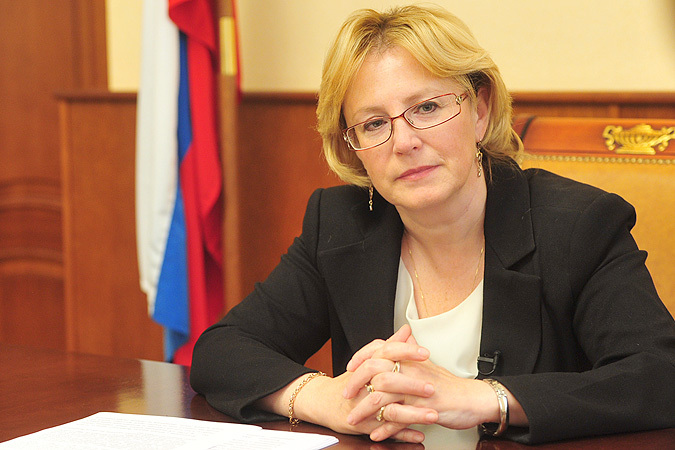 В.И. Скворцова, 5 октября 2012 , Первый национальный съезд врачей РФ
Нам необходимо повыситьожидаемую продолжительность жизни
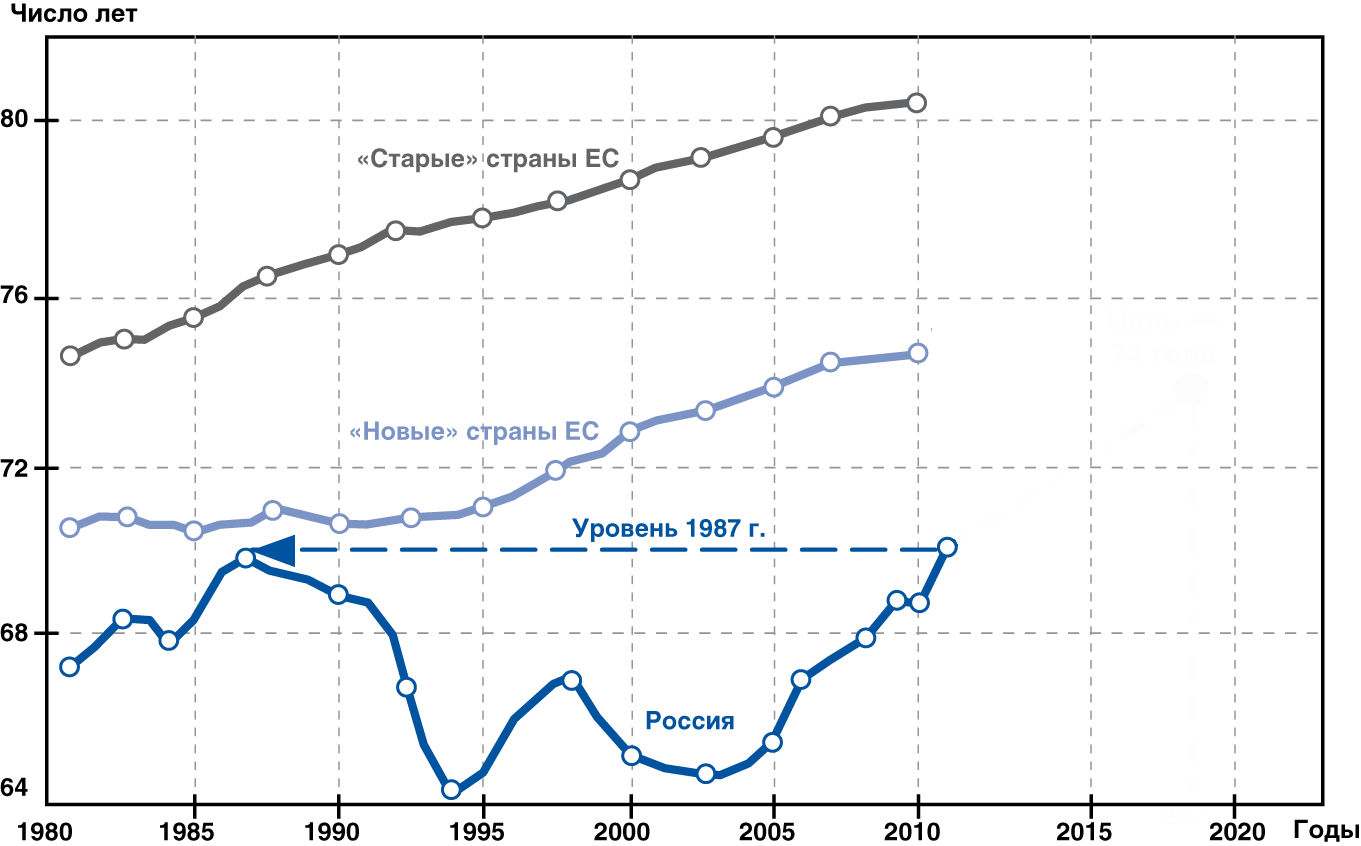 81 год
Цель – 74 года
75,3 года
70,3
года
2018
Повысить качество медицинской помощи до уровня лучших мировых показателей
2/3
2020
3
4
5
6
7
8
Удовлетворенность населения
1/3
2012
90%
2020
3
4
5
6
7
8
Следование клиническим рекомендациям
2012
63%
2. Действующая  нормативная база и предпосылки развития НМО
323-ФЗ «Об основах охраны здоровья граждан в РФ» от 21.11.2011
Статья 69. Право на осуществление медицинской деятельности и фармацевтической деятельности
Аккредитация специалиста – процедура определения соответствия готовности лица, получившего высшее или среднее медицинское или фармацевтическое образование, к осуществлению медицинской деятель-ности по определенной медицинской специальности. Осуществляется …. не реже одного раза в пять лет в порядке, установленном уполномоченным федеральным органом исполнительной власти.

Статья 73. Обязанности медицинских работников и фармацевтических работников
Медицинские работники обязаны … совершенствовать профессиональные знания и навыки путем обучения по дополнительным профессиональным образовательным программам в образовательных и научных организациях в порядке и в сроки, установленные уполномоченным федеральным органом исполнительной власти…
323-ФЗ «Об основах охраны здоровья граждан в РФ» от 21.11.2011
Статья 76. Профессиональные некоммерческие организации, создаваемые медицинскими работниками и фармацевтическими работниками
Профессиональные некоммерческие организации могут в установленном законодательством Российской Федерации порядке принимать участие в разработке … программ подготовки и повышения квалификации медицинских работников и фармацевтических работников, принимать участие в аттестации медицинских работников и фармацевтических работников для получения ими квалификационных категорий.
Федеральный закон ФЗ-273 от 22 декабря 2012 г. «Об образовании в РФ»
Содержание, сроки и длительность обучения по Программам устанавливается организацией, осуществляющей образовательную деятельность, в соответствии с типовой программой (статья 82).
Обучение может осуществляться посредством освоения отдельных учебных курсов, предметов, дисциплин, модулей, прохождения практик, а также посредством сетевых форм обучения (статья 82).
В организации учебного процесса может быть предусмотрена кредитно-модульная  система (статья 13).
В обучении при всех формах могут использоваться дистанционные образовательные технологии и электронное обучение (статья 16).
Контроль качества обучения могут осуществлять объединения профессиональных организаций (ассоциаций) и работодателей путём проведения профессионально-общественной аккредитации (статья 96).
Предпосылки для развития НМО
Готовность Национальной медицинской палаты и профессиональных медицинских организаций по специальностям к реализации обучения по программам повышения квалификации
Начало работ по информатизации здравоохранения и наличие пилотных проектов в этой области
Наличие отечественных решений: электронных библиотечных систем, учебно-методических комплектов и программных комплексов для реализации «образовательной среды»
3. Принципы развития НМО
Принципы развития НМО
Использование отечественного опыта
 Гармонизация с международными нормами
 Партнерство с профессиональными организациями
 Комплексность обучения
 Персонифицированность, непрерывность и контроль
 Удобство для врача
 Применение инновационных технологий
 Высокое качество
 Независимость образования
 Система мотивации к обучению
 Бесплатность для работников
[Speaker Notes: Сверить нумерацию]
Принцип 1. Сохранение и развитиелучшего отечественного опыта
Высшее образование(вуз 5-6 лет)
АККРЕДИТАЦИЯ
Послевузовское образование(ординатура 2-5 лет)
по окончании
Дополнительное образование
(программы повышения квалификации)
СЕГОДНЯ
ПРЕДЛОЖЕНИЕ
50 ч. ежегодно
(250 ч. за 5 лет)
72-288 ч. 
1 раз в 5 лет
каждые
5 лет
Принцип 2. Гармонизация требований  к НМО с требованиями в развитых странах
Принцип 3. Партнёрство государства и профессиональных организаций
Министерство здравоохранения
Общероссийская профессиональная медицинская организация
КООРДИНАЦИОННЫЙ СОВЕТ
по развитию непрерывного медицинского и фармацевтического образования
Медицинские и фармацевтические вузы и научные организации
Региональные органы управления здравоохранением
Профессиональные организации по специальностям
СОПРЕДСЕДАТЕЛИ КООРДИНАЦИОННОГО СОВЕТА:        президент НМП Л.М.Рошаль и                                               заместитель министра - И.Н. Каграманян
Принцип 4. Комплексное обучение медицинских работников
Профес-сиональные знания
Экономика
Умения
КВАЛИФИКАЦИЯ
ВРАЧА
Этика
Управление
Общение
Принцип 5.Удобство для медработника
Дистанционное обучение на рабочем месте
Учет всех видов образовательной активности:
Наставничество
Участие в патологоанатомических разборах
Обучение в симуляционных центрах
Выступления на конференциях
Научная работа и другая активность

Обучение должно быть актуальным и интересным



Принцип 6. Персонифицированность, непрерывность и контроль
СИСТЕМАТИЧНОСТЬ:ЕЖЕГОДНАЯ ПРОГРАММА
ПОВЫШЕНИЯ КВАЛИФИКАЦИИ
ИНДИВИДУАЛЬНЫЙ ПЛАН И
ПЕРСОНИФИЦИРОВАННОЕ
ОБУЧЕНИЕ ВРАЧА
≥ 250 ч.
за 5 лет
ЕЖЕГОДНЫЙ ОТЧЁТ ВРАЧА:
КОНТРОЛЬ ЗНАНИЙ И ИХ
ПРАКТИЧЕСКОГО ПРИМЕНЕНИЯ
ИНТЕРАКТИВНЫЙ КОНТРОЛЬПОЛУЧАЕМЫХ ЗНАНИЙ
ВО ВРЕМЯ ОБУЧЕНИЯ
Принцип 7. Применение инновационных образовательных технологий

Дистанционные технологии  – через Интернет
Электронное обучение 
Симуляционные курсы


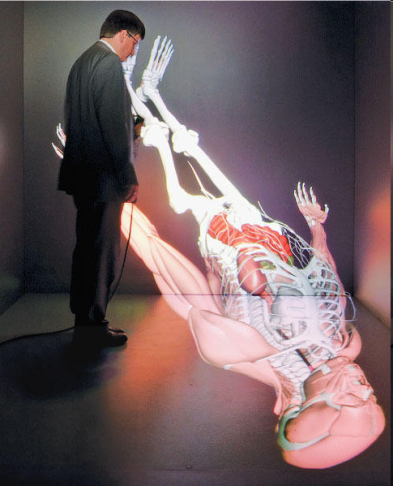 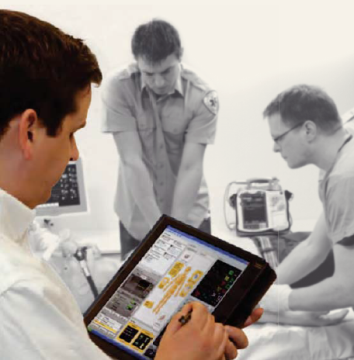 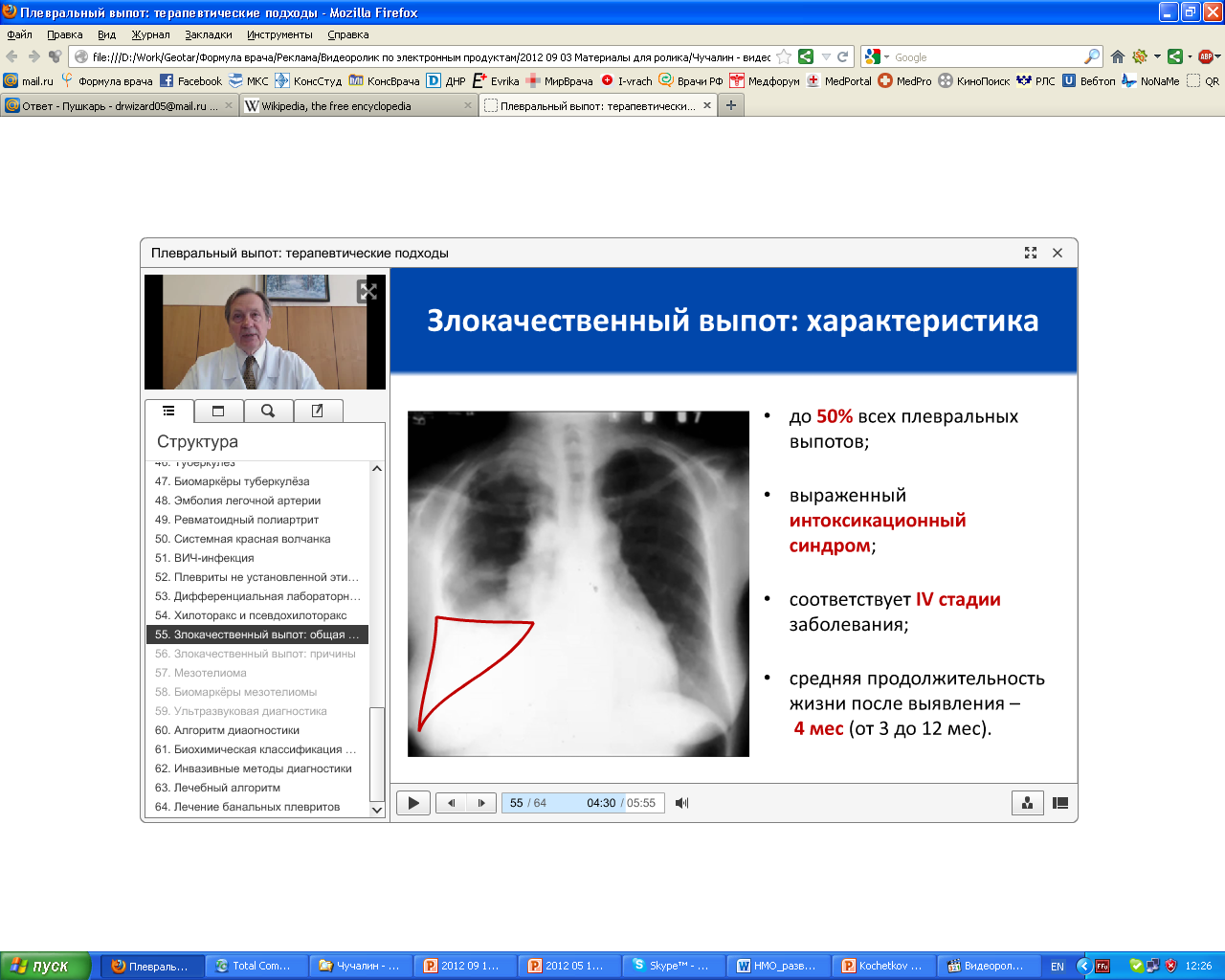 Принцип 8. Контроль качества программ и образовательной деятельности
Г
О
С
Т
Единые требования к программам и образовательным мероприятиям
Создание независимой организации по контролю качества образования при НМП
Общественно-профессиональная аккредитация
Принцип 9.Независимость НМО

Отсутствие моно-рекламы производителей 
Создание Кодекса этики участия спонсоров       в НМО

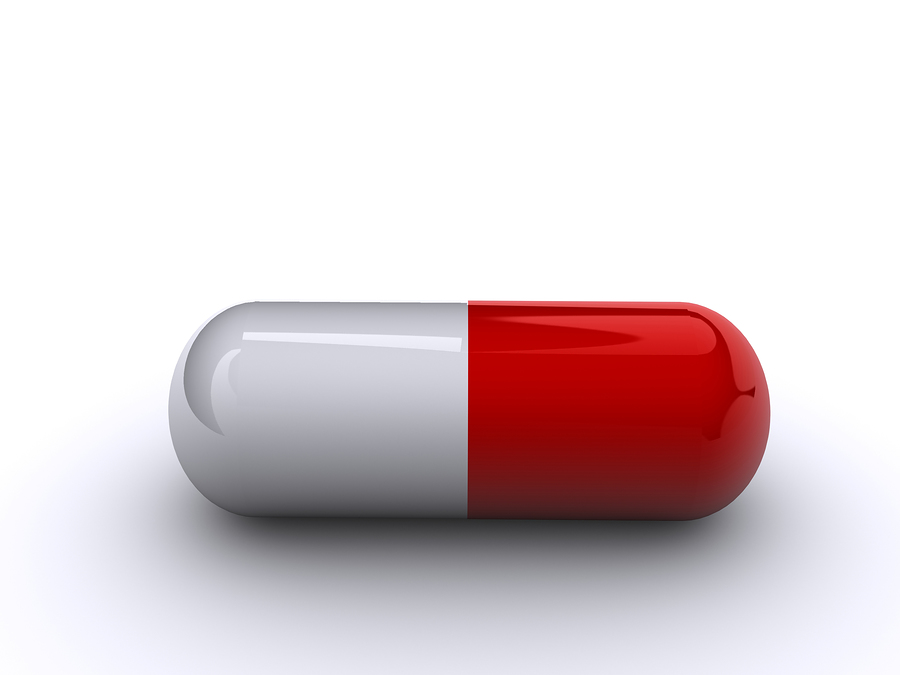 НЕТ
МОНО-
РЕКЛАМЕ
Принцип 10. Мотивация работников к повышению квалификации
Учёт накопленных кредитов:

При продлении права работатьпо специальности (аккредитация)
При аттестации
При оплате труда


Принцип 11. Бесплатность большинства видов обучения для работников
Отдельная статья расходов на обучение работников в бюджетах всех уровней и бюджете ОМС
Средства медицинских и фармацевтических производителей с учётом Кодекса этики участия спонсоров в НМО
27
4. Пилотный проект по отработке основных принципов НМО
Приказ МЗ РФ №837 от 11.11.2013
В проекте участвуют:
13 вузов
16 обществ
12 регионов
Сроки реализации проекта
с 1 декабря 2013 по 31 января 2015 г. в соответствии с планом-графиком реализации модели отработки основных принципов НМО.
г. Москва
г. Санкт-Петербург
Кемеровская область
Краснодарский край  
Липецкая область
Республика Татарстан
Свердловская область
Ставропольский край
Тюменская область
Хабаровский край
Республика Карелия
Ульяновская область
Москва
Национальная ассоциация оториноларингологов
Российское общество скорой медицинской помощи
Ассоциация врачей общей практики (семейных врачей)
Российская гастроэнтерологическая ассоциация
Российское кардиологическое общество 
Российское общество хирургов
Ассоциация ревматологов России
Федерация анестезиологов и реаниматологов
Союз педиатров России
Российская ассоциация радиологов 
Российская ассоциация эндокринологов
Российское научное медицинское общество терапевтов
Российское научное общество урологов
Российское общество по организации здравоохранения и общественного здоровья 
Российское эндоскопическое общество 
Стоматологическая ассоциация России
Москва
Образовательная программа должна быть согласована общественной профессиональной организацией и органом государственной власти субъекта РФ в сфере охраны здоровья, принимавшими участие в ее разработке.
Принципы построения образовательных программ:
Модульный принцип построения;
Объем подготовки - более 100 часов;
Доля дистанционных образовательных технологий и электронного обучения - не менее 50%;
Региональный компонент - не менее 15% содержания образовательной программы. 
Предусмотрены различные виды образовательной активности.
Врачам необходимо набрать за 1 год:
всего 144 ч. или кредитов образовательной активности;
из них: 108 ч. (>100 ч.) в ГОУ  +
    36 ч. по Перечню мероприятий от обществ



сертификат специалиста будет выдан в ГОУ
Принципы выбора тем для образовательных мероприятий и материалов, подготовленных обществами
Все темы  мероприятий и материалов должны отвечать актуальным вопросам здравоохранения региона, для этого необходимо:
учесть причины смертности и расхождений диагнозов по результатам патологоанатомических вскрытий
проанализировать жалобы пациентов и результаты ЭКМП (ТФОМС)
выбрать причины врачебных ошибок и ранжировать их:
частые
на которые можно повлиять
на которые можно повлиять быстро



НАЧИНАТЬ НАДО С ТЕМ, КОТОРЫЕ ОТВЕЧАЮТ ВСЕМ ЭТИМ  3-м КРИТЕРИЯМ
Добровольное согласие врачей на участие в реализации модели (заключение между врачом и образовательной организацией договора об обучении в рамках государственного задания на подготовку специалистов).
Участие органов государственной власти субъектов РФ в сфере охраны здоровья
участие в разработке образовательных программ и их согласование.
формирование перечня врачей – участников пилотного проекта (не менее 15 человек по каждой специальности)
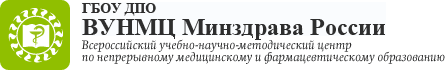 методическое сопровождение – анализ текущих и итоговых результатов реализации модели
формирование отчета о реализации модели и направление его в адрес Минздрава России.
5. Средства обучения и  учебно-методические материалы
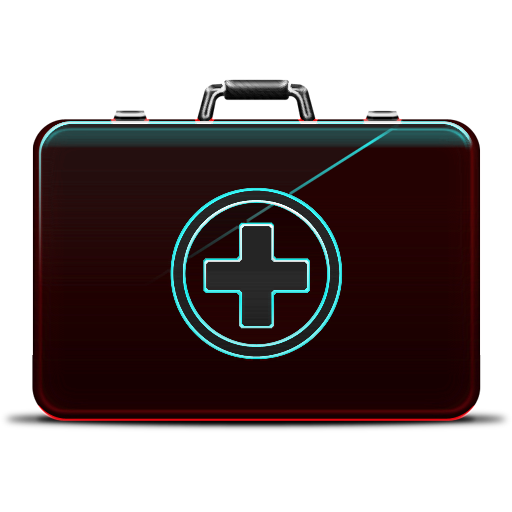 Учебно-методические комплексыпо каждой специальности от обществ
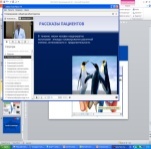 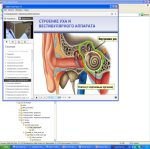 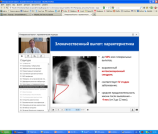 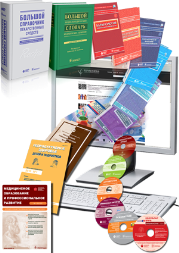 НАЦИОНАЛЬНЫЕ РУКОВОДСТВА
для обучения врача-специалиста
КЛИНИЧЕСКИЕ РЕКОМЕНДАЦИИ
по лечению с современных позиций
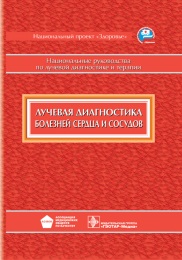 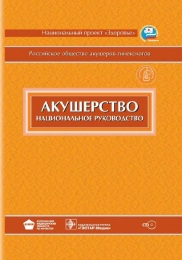 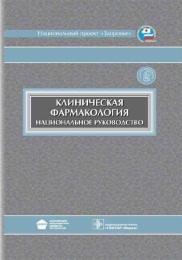 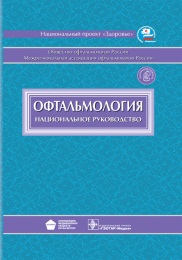 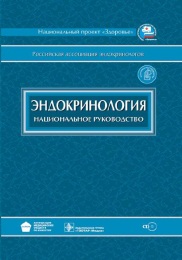 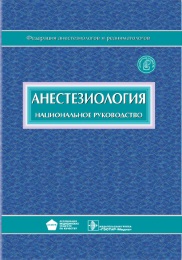 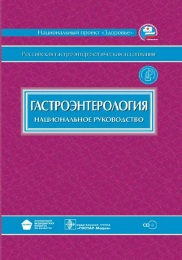 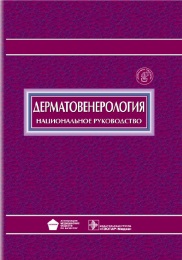 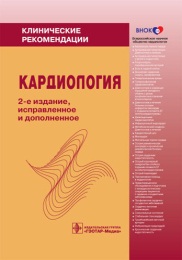 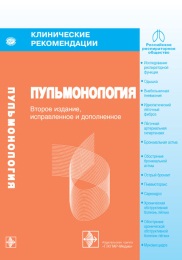 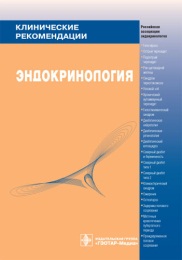 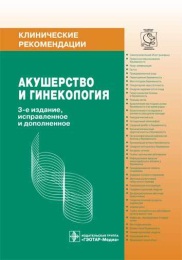 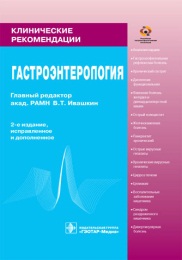 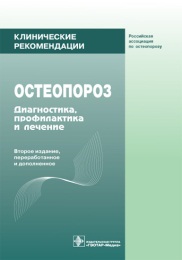 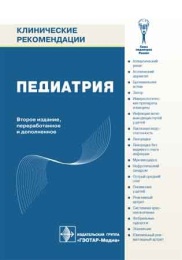 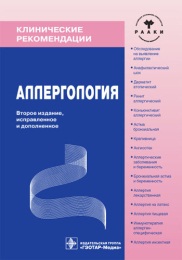 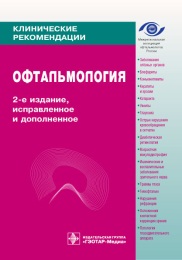 МОДУЛИ И ЖУРНАЛЫ
по оперативным и прикладным вопросам
ТЕСТОВЫЕ ЗАДАНИЯ
для контроля полученных знаний
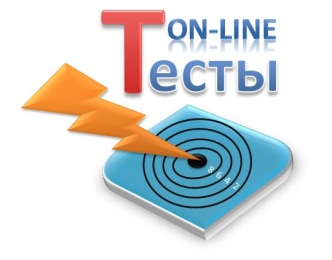 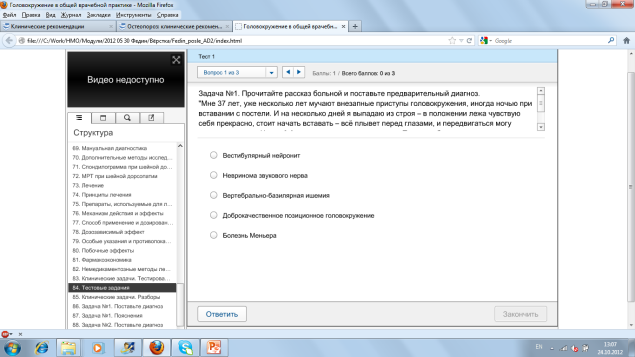 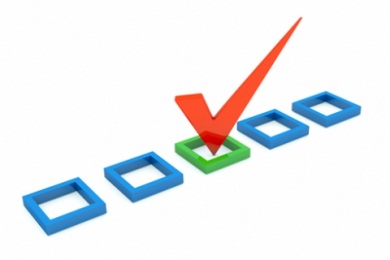 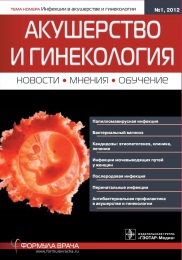 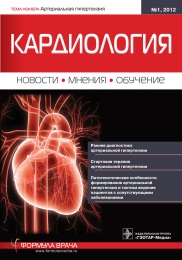 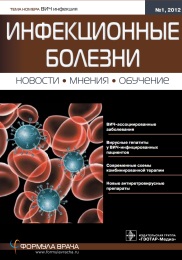 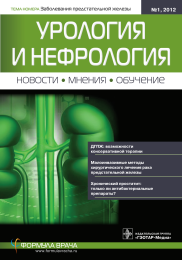 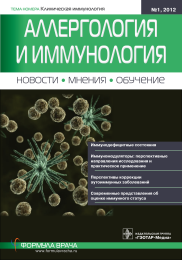 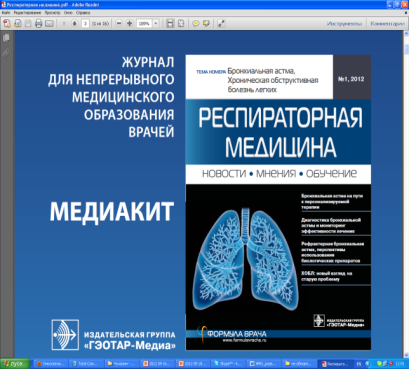 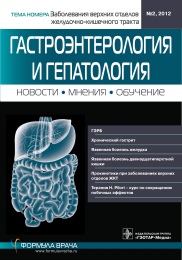 Авторы информационных решений
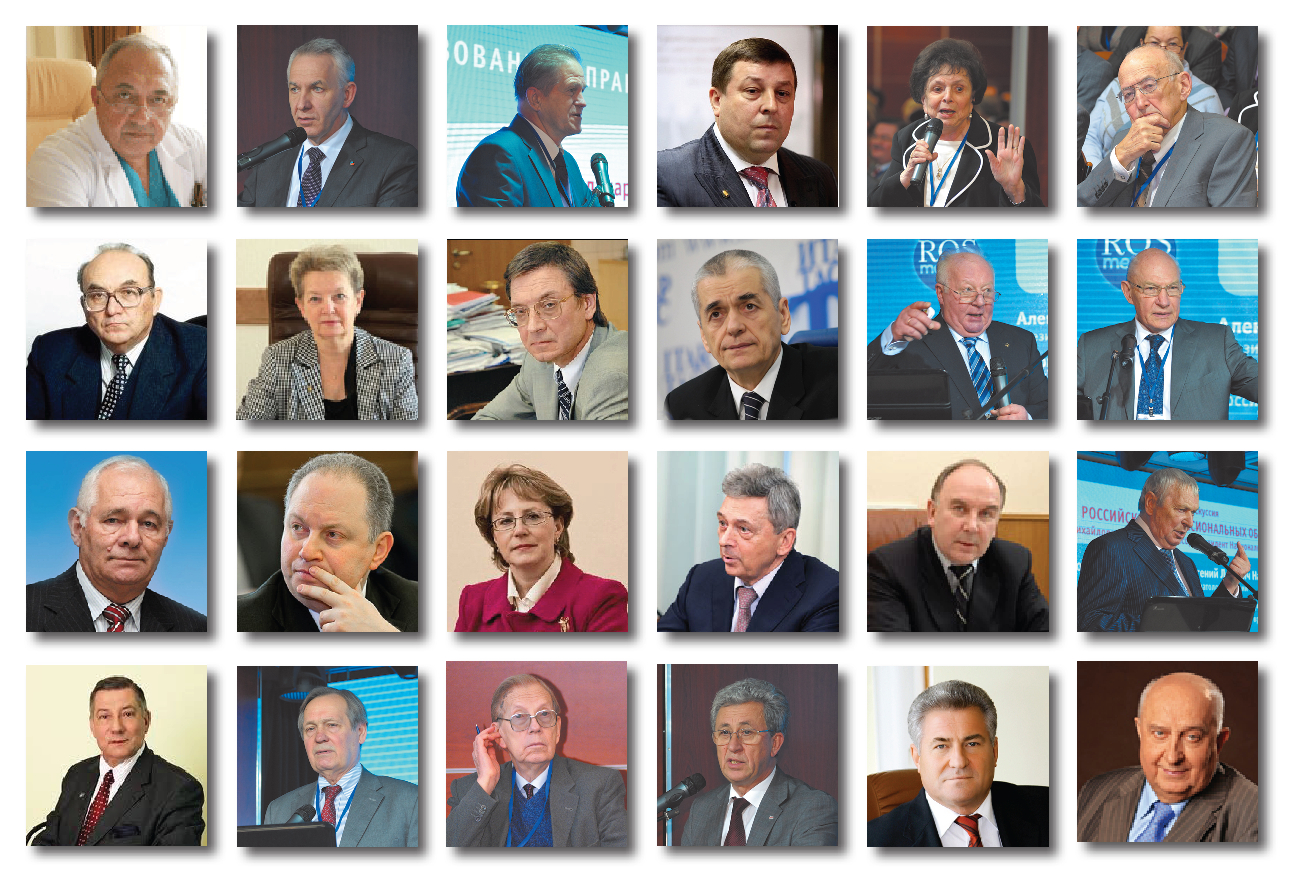 Инфраструктура подготовлена регионами
Оснащение рабочих мест компьютерами
Возможность выхода в Интернет
Доступ к образовательной среде
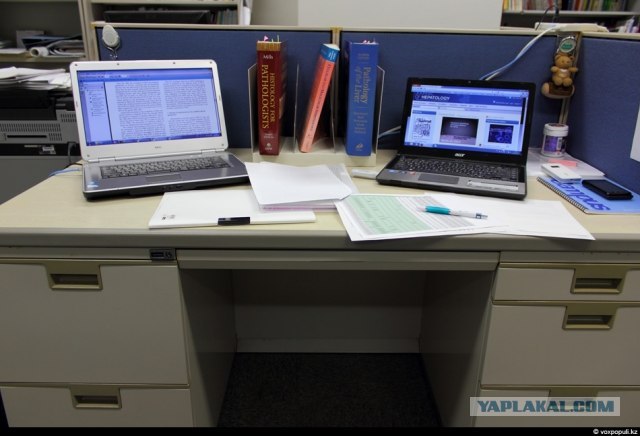 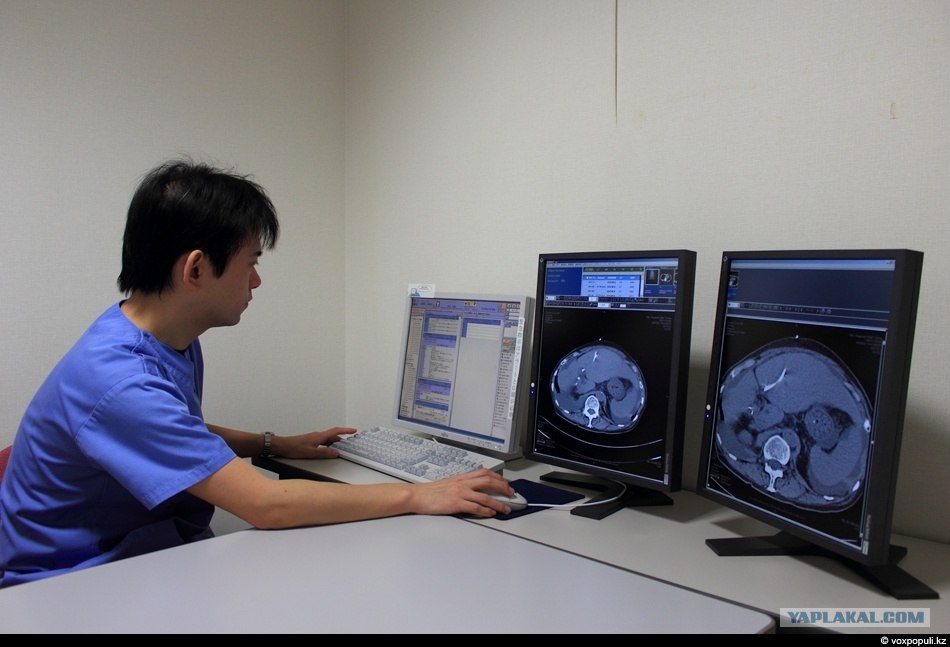 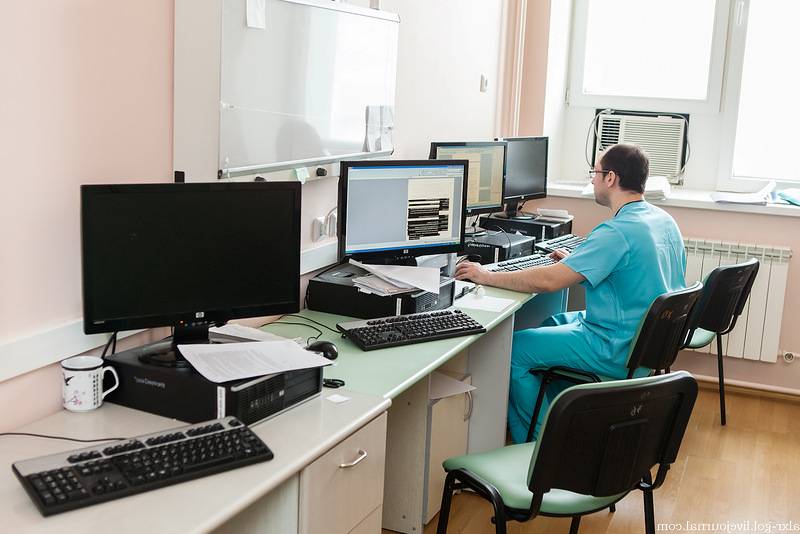 На рабочем месте через Интернет
Электроннаямедицинская библиотека подготовлена АСМОК
должны включать учебно-методические комплексы по каждой специальности(например «Консультант врача»)
ЗАРУБЕЖНЫЕ ПРОТОТИПЫ
ОТЕЧЕСТВЕННЫЕ АНАЛОГИ
UpToDate
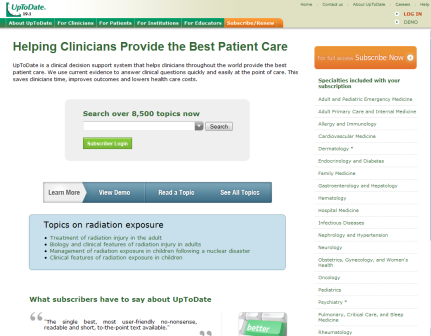 MDconsult
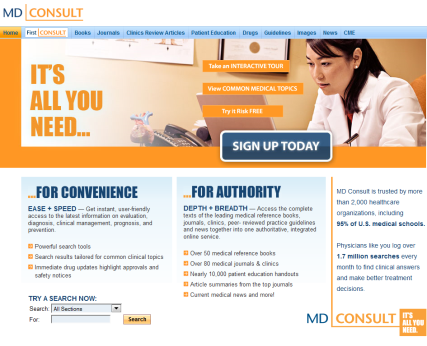 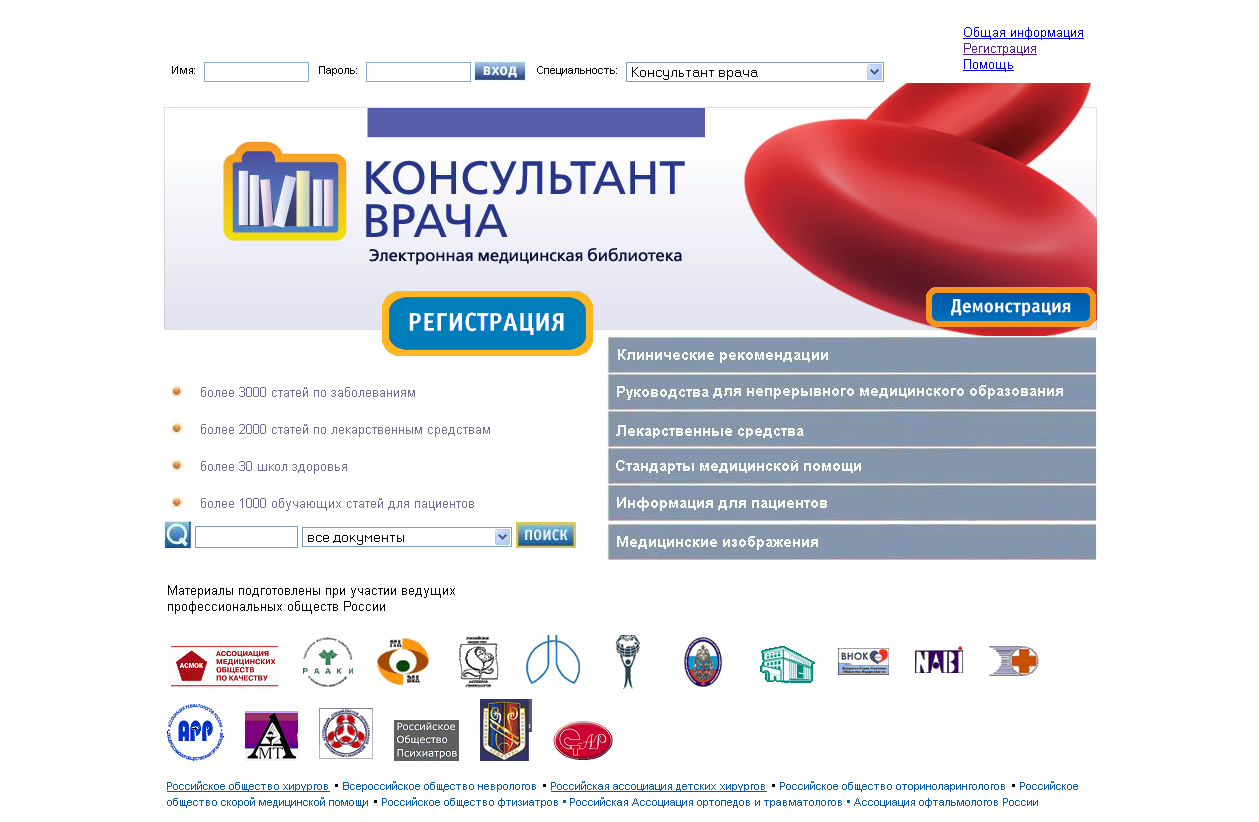 NHC Evidence
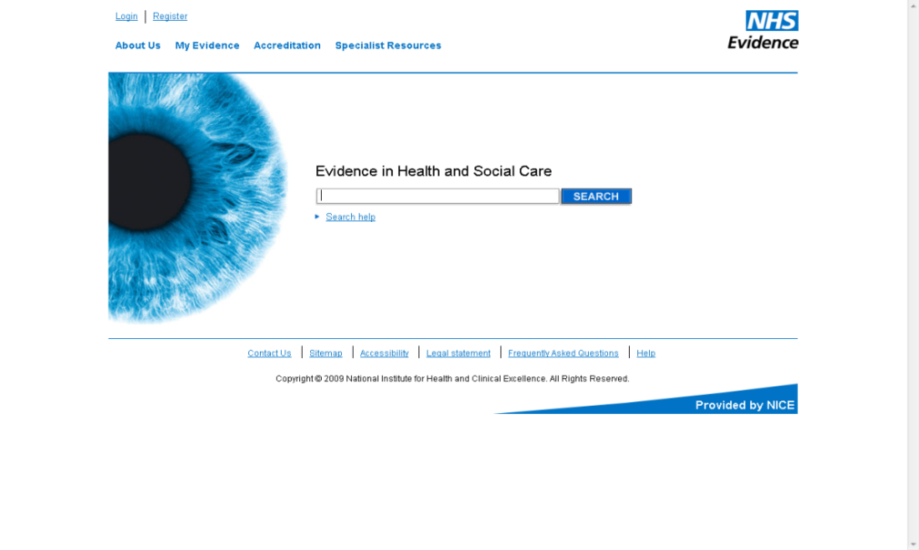 Во многих вузах созданы симуляционные центры
Умение работатьв команде
Обучениена симуляторах
Практические умения
Доступк электронной медицинскойбиблиотеке
Эффективное принятие решений
Информационно-образовательные ресурсы на рабочем месте
Знания
«Образовательная среда» и модули для дистанционного обучения
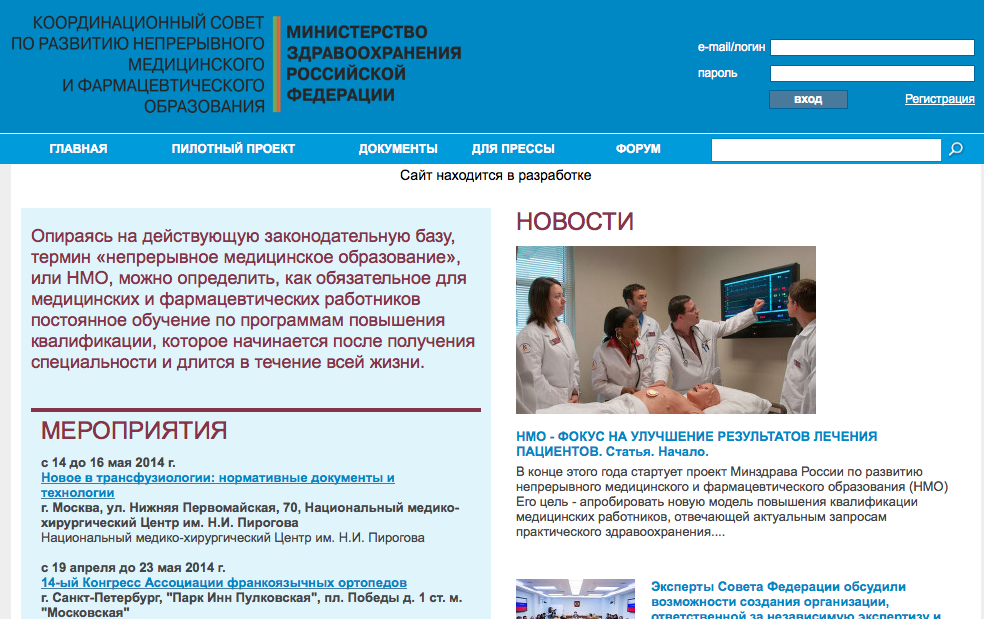 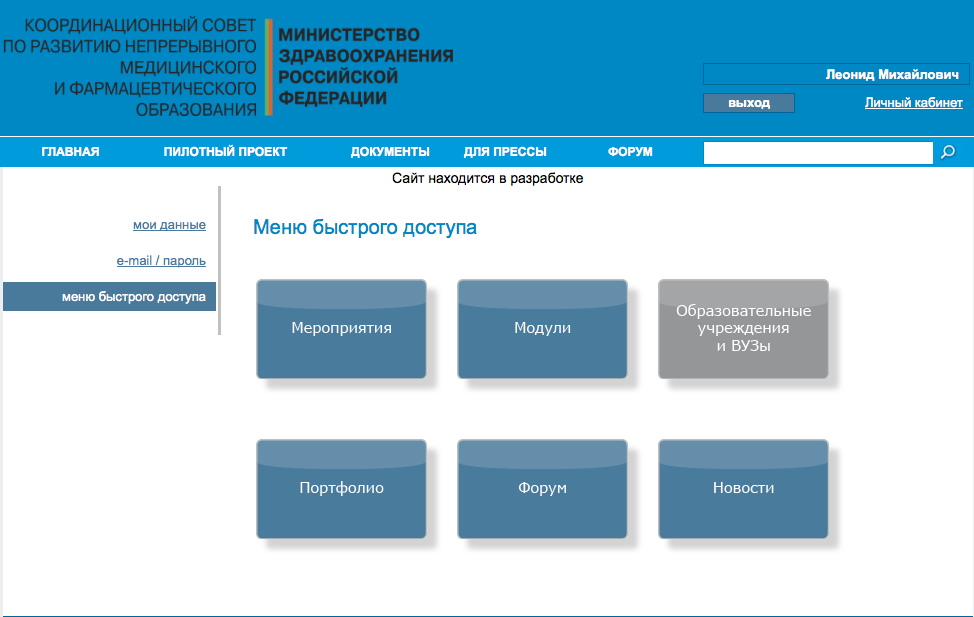 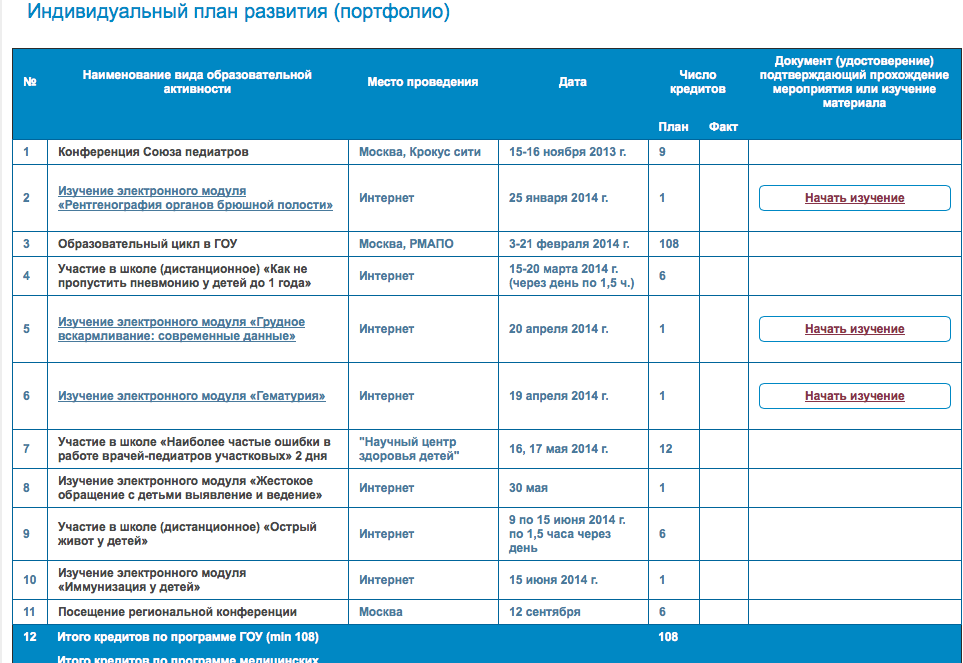 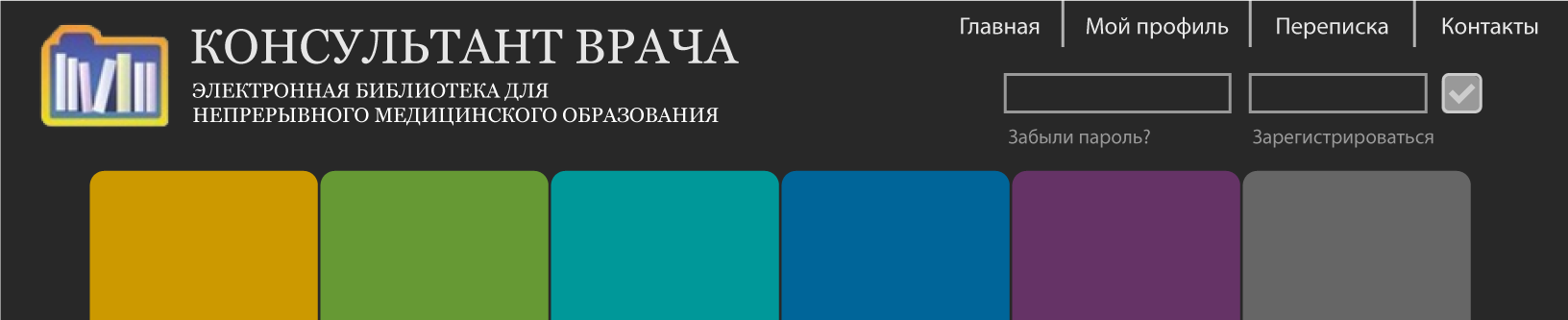 В «ОБРАЗОВАТЕЛЬНОЙ СРЕДЕ» ЕСТЬ:
ОГРОМНАЯ КОЛЛЕКЦИЯ КНИГ
Портфолио
Модули
Рекомендации
Книги
Пациентам
Новости
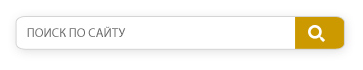 Книги
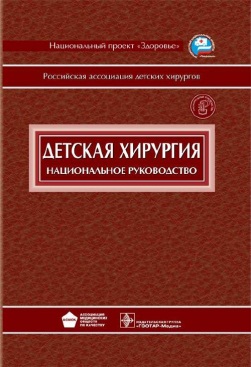 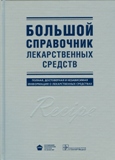 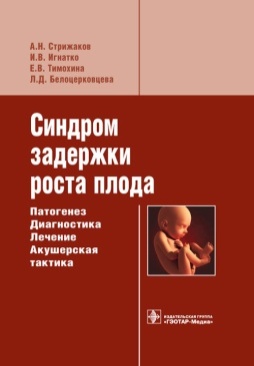 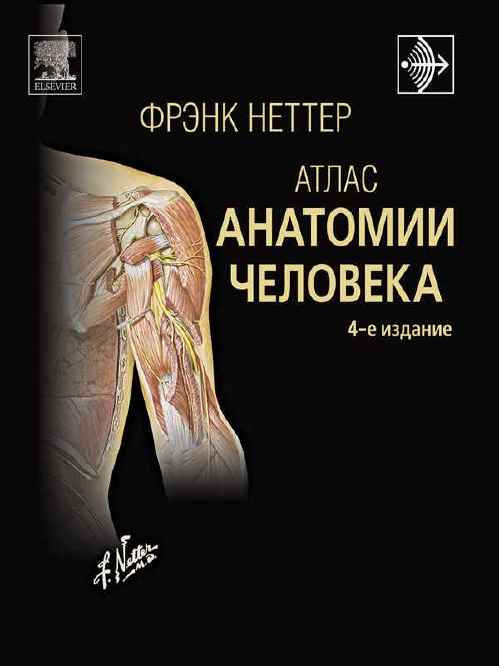 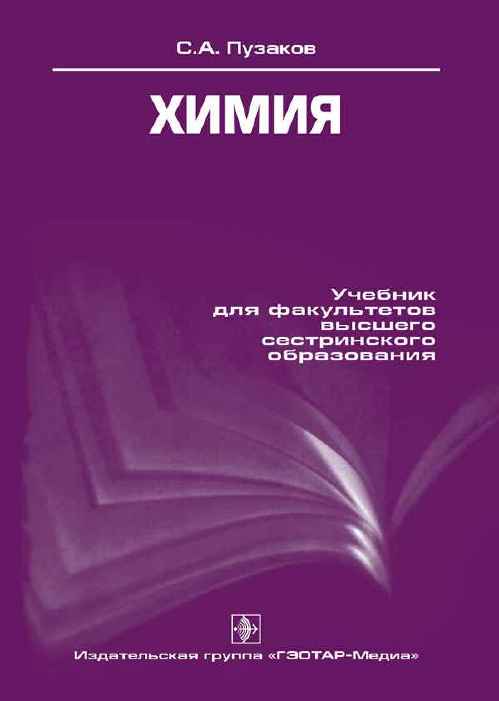 Справочник лекарственных средств
Национальные руководства
Монографии
Атласы
Учебники
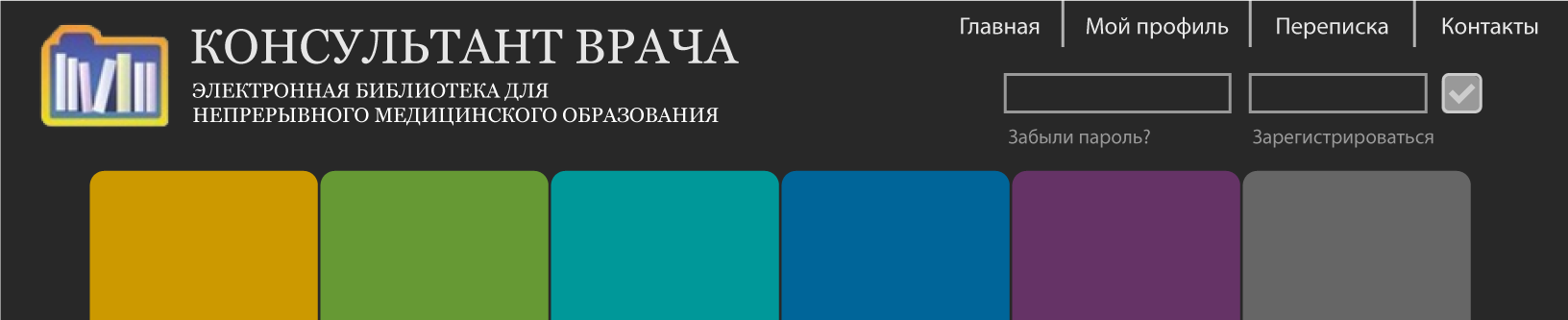 В «ОБРАЗОВАТЕЛЬНОЙ СРЕДЕ» ЕСТЬ:
КЛИНИЧЕСКИЕ РЕКОМЕНДАЦИИ
Портфолио
Модули
Рекомендации
Книги
Пациентам
Новости
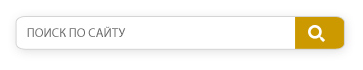 Клинические рекомендации
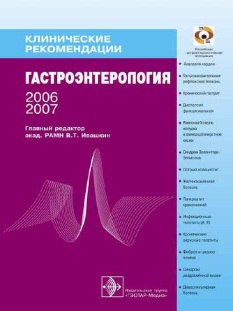 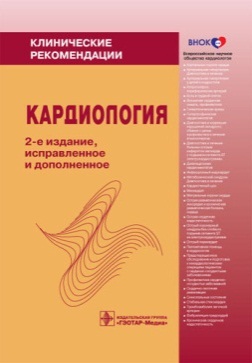 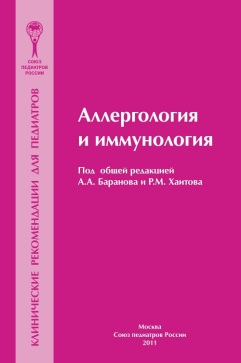 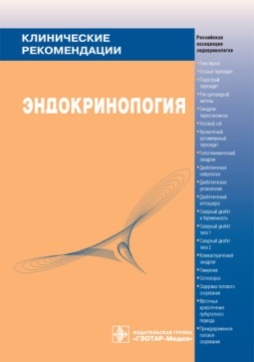 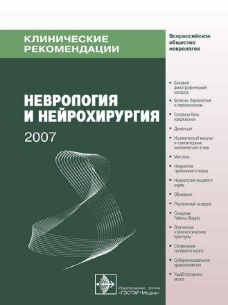 Кардиология.
Клинические рекомендации
Аллергология и иммунология.
Клинические рекомендации
Эндокринология.
Клинические рекомендации
Неврология и нейрохирургия.
Клинические рекомендации
Гастроэнтерология.
Клинические рекомендации
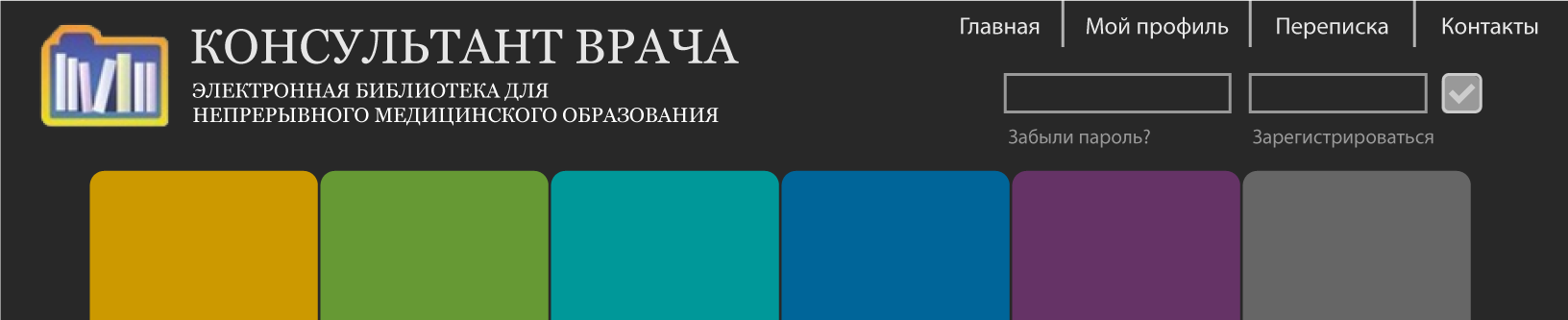 В «ОБРАЗОВАТЕЛЬНОЙ СРЕДЕ» ЕСТЬ ПОПОЛНЯЕТСЯ КОЛЛЕКЦИЯ
ОБРАЗОВАТЕЛЬНЫХ МОДУЛЕЙ
Портфолио
Модули
Рекомендации
Книги
Пациентам
Новости
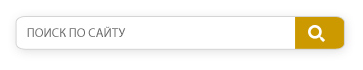 Модули
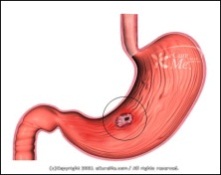 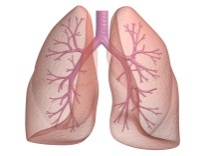 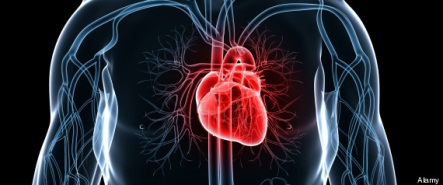 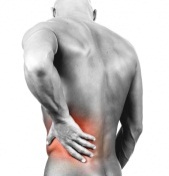 Хроническая сердечная недостаточность.
Ж.В. Максимова, М.В. Писарев, (ГЕОТАР-Медиа, 2013)
Язвенная болезнь желудка и 12-перстной кишки. 
А.А. Шептулин
(ГЕОТАР-Медиа, 2013)
Внебольничная пневмония
А.Г. Чучалин
(ГЕОТАР-Медиа, 2013)
Боли в нижней части спины
П. И. Новиков
(ГЕОТАР-Медиа, 2013)
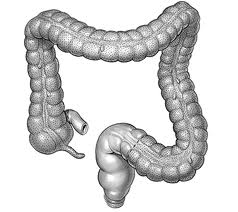 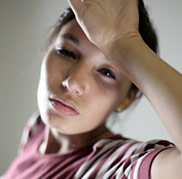 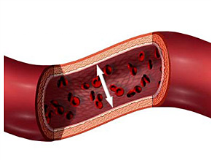 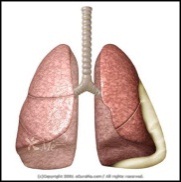 Хронический запор.
Ж.В. Максимова, М.В. Писарев, (ГЕОТАР-Медиа, 2013)
Артериальная гипертония
Ж.В. Максимова
(ГЕОТАР-Медиа, 2013)
Головокружение
А.И. Федин
(ГЕОТАР-Медиа, 2013)
Плеврит
А.Г. Чучалин
(ГЕОТАР-Медиа, 2013)
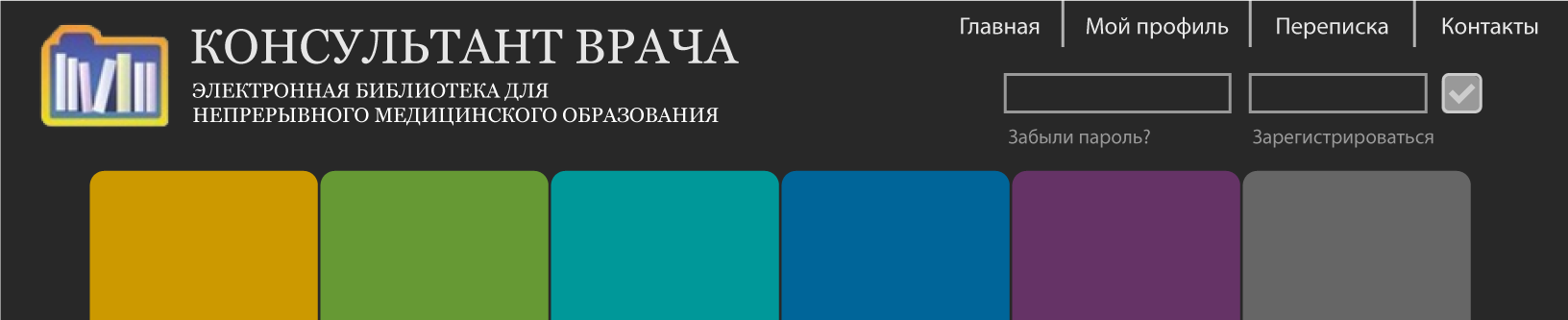 В  «ОБРАЗОВАТЕЛЬНОЙ СРЕДЕ» ЕСТЬ
НОВОСТИ И КАЛЕНДАРЬ МЕРОПРИЯТИЙ
Портфолио
Модули
Рекомендации
Книги
Пациентам
Новости
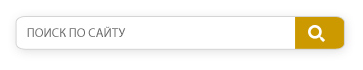 Новости
Периодика
Минздрав России в очередной
разъяснил регионам, как сохранить
коечный фонд
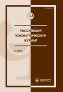 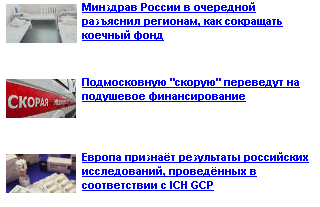 Российский психиатрический журнал
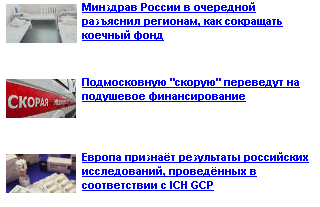 Подмосковную «скорую» переведут
на подушевое финансирование
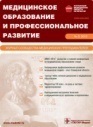 Медицинское образование 
и профессиональное развитие
Все новости >>>
Все журналы >>>
Мероприятия
Обзоры журналов
25-27 марта
2013
XVIII Ежегодный Российский Конгресс 
«Гепатология сегодня»
Прием синтетических наркотиков
вызывает депрессию у подростков
25-27 марта
2013
V Ежегодный Всероссийский Конгресс
по инфекционным болезням
Отказ от антидепрессантов
Усугубляет депрессию при  деменции
Все мероприятия >>>
Все обзоры >>>
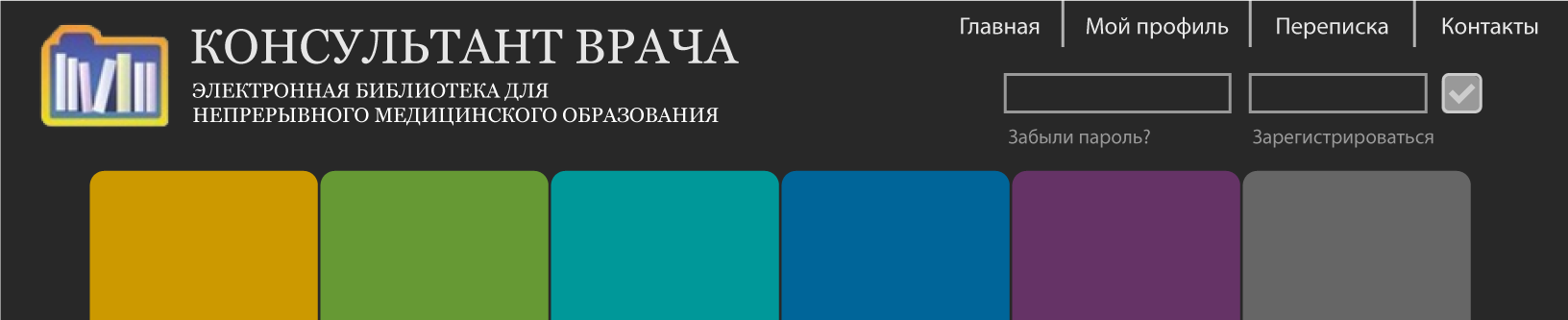 ТАК ВЫГЛЯДИТ ОТЧЕТ ВРАЧА В  «ОБРАЗОВАТЕЛЬНОЙ СРЕДЕ»
Портфолио
Модули
Рекомендации
Книги
Пациентам
Новости
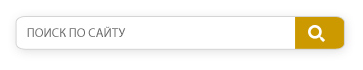 Портфолио
Ф.И.О.: Кочетков Сергей Юрьевич
Дата отчета: 28 марта 2013 года
Распечатать
отчет
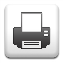 Специальность:  Терапия
Количество НМО-кредитов: 1
Кредиты
Дата
прохождения
№ Сертификата
№
Образовательное мероприятие
План
Факт
1
1
1
Модуль. Хроническая сердечная недостаточность
28.03.2013
NMO-2342013
2
11
0
Конференция. Московский международный форум кардиологов
14.05.2013
Не получен
3
0
12
Не получен
Конференция. Современные аспекты диагностики и лечения СД
17.06.2013
4
3
0
Вебинар. Особенности гипотензивной терапии у пожилых
23.07.2013
Не получен
5
1
0
Модуль. Контроль АД в амбулаторных условиях
14.09.2013
Не получен
6
1
0
Модуль-видеолекция. Головокружение в терапевтической практике
09.10.2013
Не получен
Курс модулей. Профилактика и ранняя диагностика 
неинфекционных заболеваний (10 модулей)
10
7
0
21.11.2013
Не получен
8
11
0
Симуляционный курс. Первая врачебная помощь
01.12.2013
Не получен
50
1
Итого за 2013 год:
[Speaker Notes: См. выше]
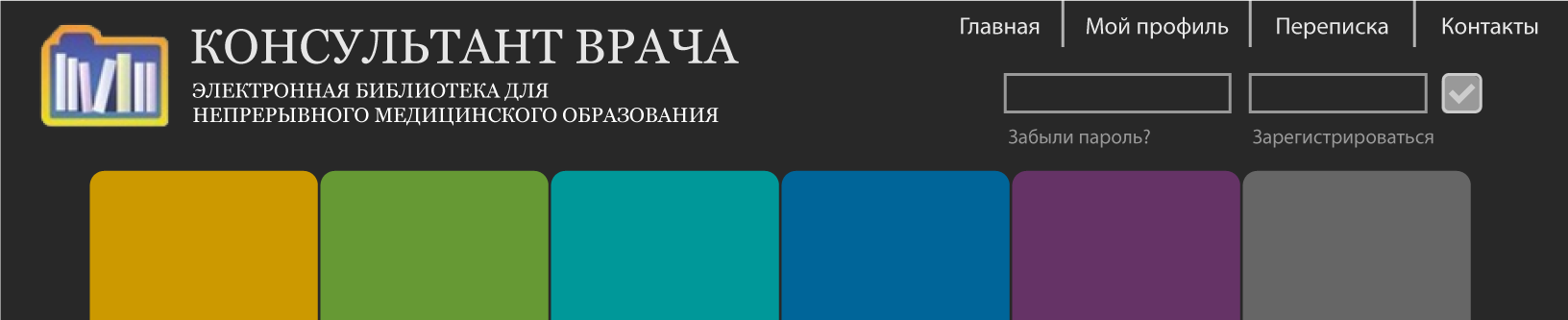 В  «ОБРАЗОВАТЕЛЬНОЙ СРЕДЕ» РЕАЛИЗОВАНА 
УДОБНАЯ СИСТЕМА ПОИСКА
Портфолио
Модули
Рекомендации
Книги
Пациентам
Новости
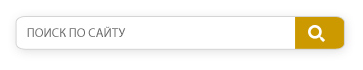 пневмония
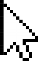 Поиск
Рекомендации
Пульмонология. Клинические рекомендации 	 Читать >>>
Модули
Внебольничная пневмония в общей врачебной практике	Пройти модуль  >>>
Книги
Наглядная пульмонология (Уорд Д., Уорд Д., Лич Р., Винер Ч. ) – 2008 г.		         Читать >>>
Ультразкуковая диагностика плевральных выпотов (Сафонов Д.В., Шахов Б.Е.) – 2011 г.       Читать >>>
Лучевая диагностика (Труфанов Г.Е. и др.) – 2013 г.			         Читать >>>
Журналы
Журнал Российского пульмонологического общества			         Читать >>>
Информация для пациентов
Пневмония. Памятка для пациента					       Читать >>>
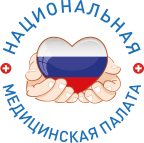 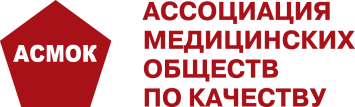 НАЦИОНАЛЬНАЯ МЕДИЦИНСКАЯ ПАЛАТА
При наличии Пути 						  не застаиваются.
Лао-Цзы,
VI век до н. э.
Благодарим за внимание!Просим присылатьВаши предложения на нашу почтуnmo@asmok.ru
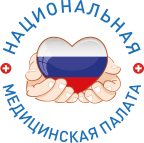 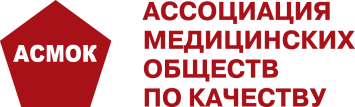 НАЦИОНАЛЬНАЯ МЕДИЦИНСКАЯ ПАЛАТА
Благодарим за внимание!Просим присылатьВаши предложения на нашу почтуnmo@asmok.ru